（施設名称）紹介動画
[Speaker Notes: 施設の外観などの画像を挿入してください。]
（施設名称）紹介動画
園庭
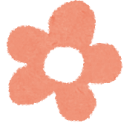 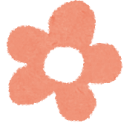 [Speaker Notes: 園庭の様子の画像を挿入してください。]
（施設名称）紹介動画
玄関ホール
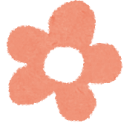 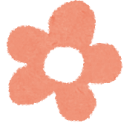 [Speaker Notes: 玄関ホールの画像を挿入してください。]
（施設名称）紹介動画
○○ぐみのお部屋（●歳児クラス）
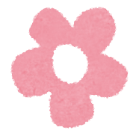 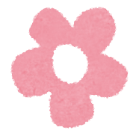 [Speaker Notes: スライドをコピーして、各クラスのお部屋の紹介をしてください。]
（施設名称）紹介動画
保育の様子
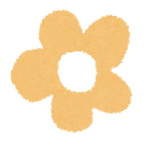 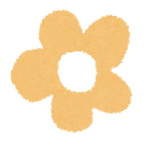 🔶保育（教育）理念🔶
（こちらに保育（教育）理念等を記載）
[Speaker Notes: 保育の様子がわかる写真等に「保育（教育）理念」等を記載してください。]
（施設名称）紹介動画
給食の様子
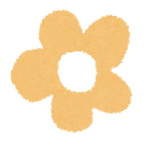 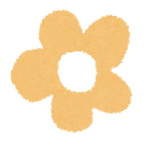 🔶給食について🔶
（こちらに給食の内容を記載）
週（月）●回お弁当の日があります　など
[Speaker Notes: 給食の様子がわかる写真等に「給食について」等を記載してください。]
（施設名称）紹介動画
多目的ホール
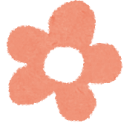 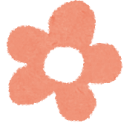 [Speaker Notes: 多目的ホールの画像を挿入してください。]
（施設名称）紹介動画
トイレ
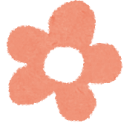 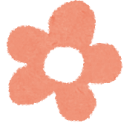 [Speaker Notes: トイレの画像を挿入してください。]
（施設名称）紹介動画
給食室
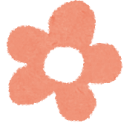 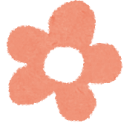 [Speaker Notes: 給食室の画像を挿入してください。]
（施設名称）紹介動画
行事・イベント
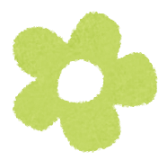 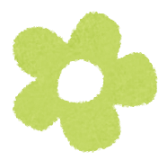 [Speaker Notes: こちらに行事やイベント等の画像の挿入をしてください。]
（施設名称）紹介動画
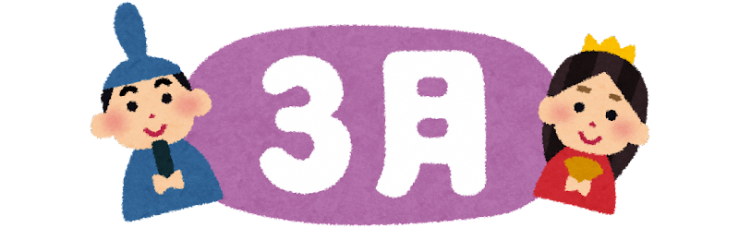 🔶（行事・イベント名）🔶
（こちらに行事・イベントの内容を記載）
●月の第●土曜日に開催されます
保護者さんの参加が必要です（できます）　など
[Speaker Notes: または、月毎等に行事・イベントの様子がわかる画像を挿入していただき、
そこにいつ開催（平日もしくは土・日曜）や保護者さんの参加が必須（もしくはできる）等の情報を記載していただくとより分かりやすいかもしれません。
※４月～５月のテンプレートの大きさを調整していただき、ご利用ください。]
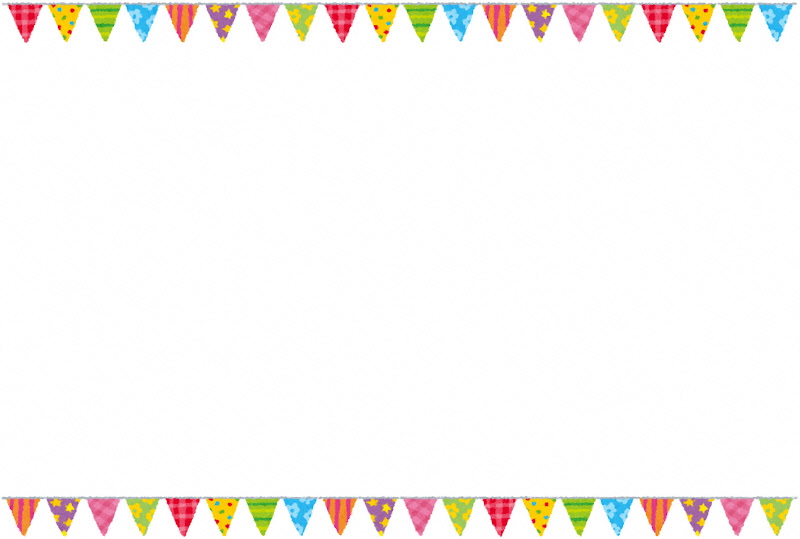 保護者のみなさまへ
（施設名称）紹介動画
（こちらに保護者の皆さまへのメッセージ等を記載）
[Speaker Notes: スライドをコピーして、各クラスのお部屋の紹介をしてください。]
（施設名称）紹介動画
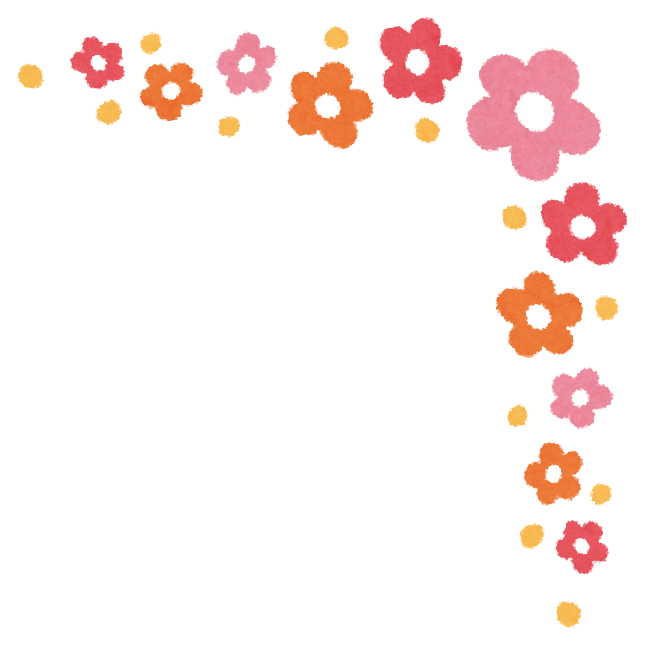 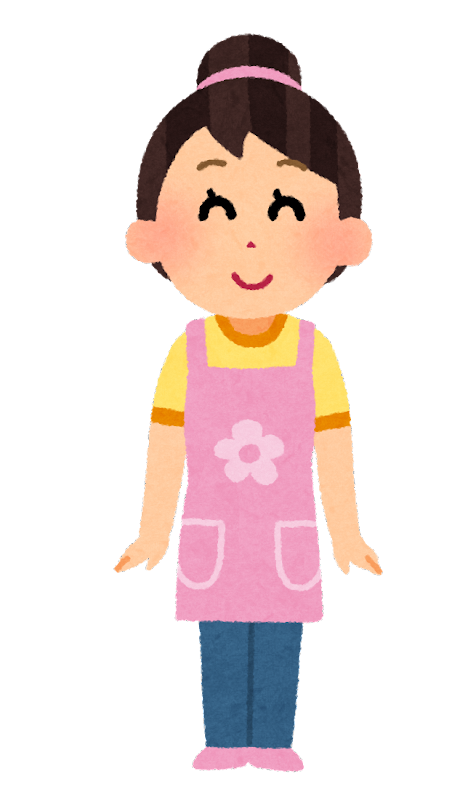 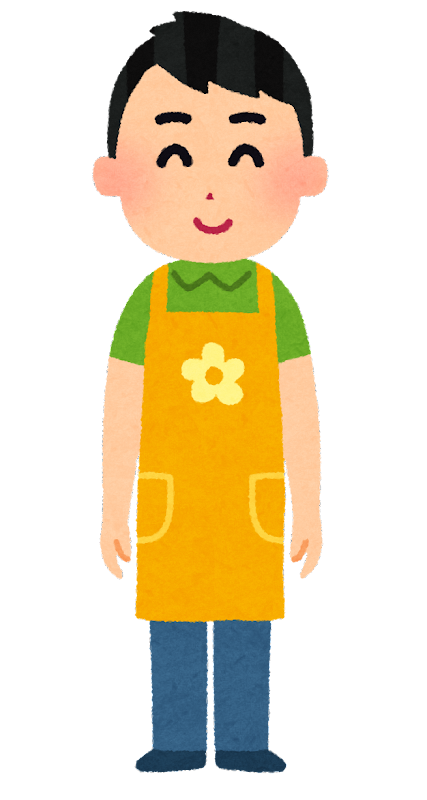 ご視聴いただき
ありがとうございました
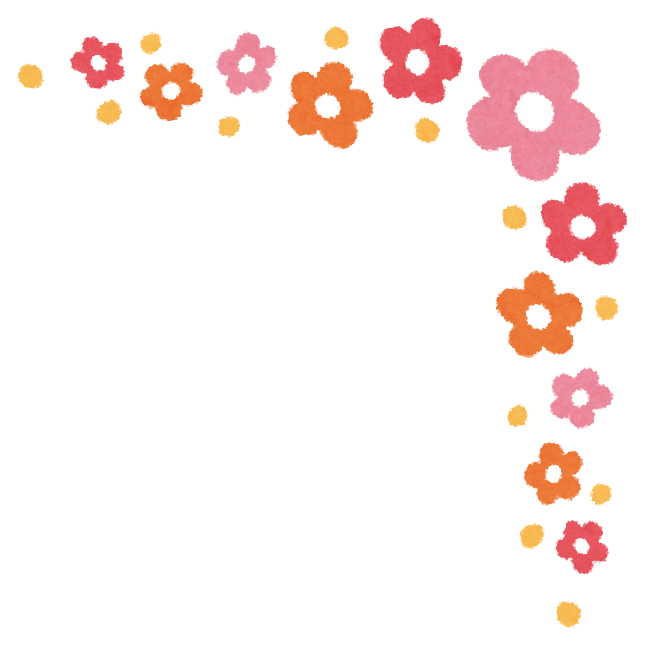 ご入園をお待ちしております